Bài giảng địa lí 9
Tiết 1- Bài 1: 
CỘNG ĐỒNG CÁC DÂN TỘC VIỆT NAM
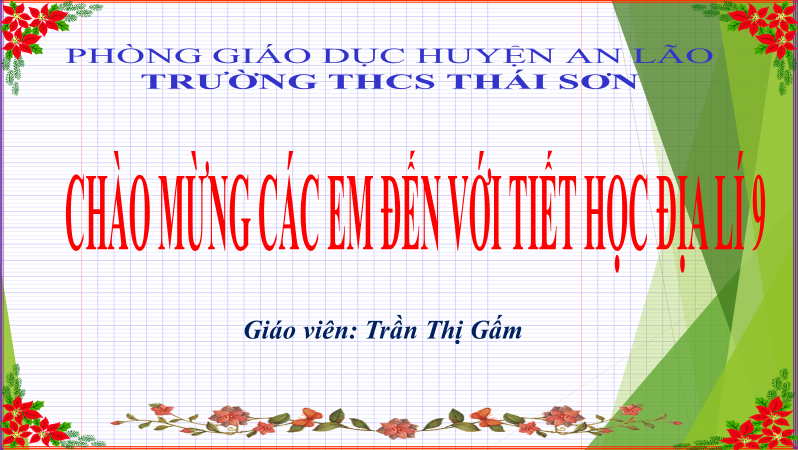 ĐỊA LÍ 9
Bài 1: CỘNG ĐỒNG CÁC DÂN TỘC VIỆT NAM
1. Các dân tộc ở Việt Nam
Dựa vào những hiểu biết của cá nhân cho biết nước ta có bao nhiêu dân tộc? 
      - Kể tên các dân tộc mà em biết
2. Điều làm nên sự gì khác biệt của các dân tộc?
Bài 1: CỘNG ĐỒNG CÁC DÂN TỘC VIỆT NAM
1. Các dân tộc ở Việt Nam
Số dân phân theo thành phần dân tộc ( Sắp xếp theo số dân ở
 Việt Nam năm 1999D đơn vị : nghìn người)
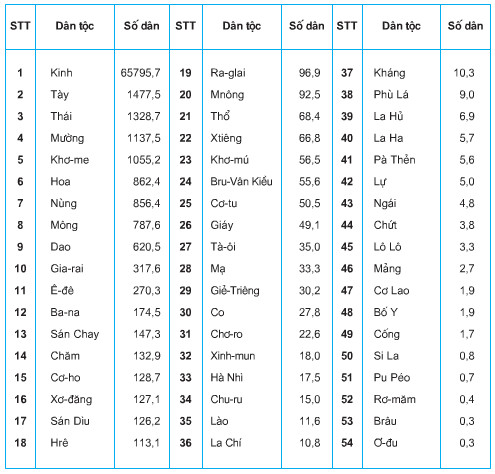 Các dân tộc ở Việt Nam
I. CÁC DÂN TỘC Ở VIỆT NAM
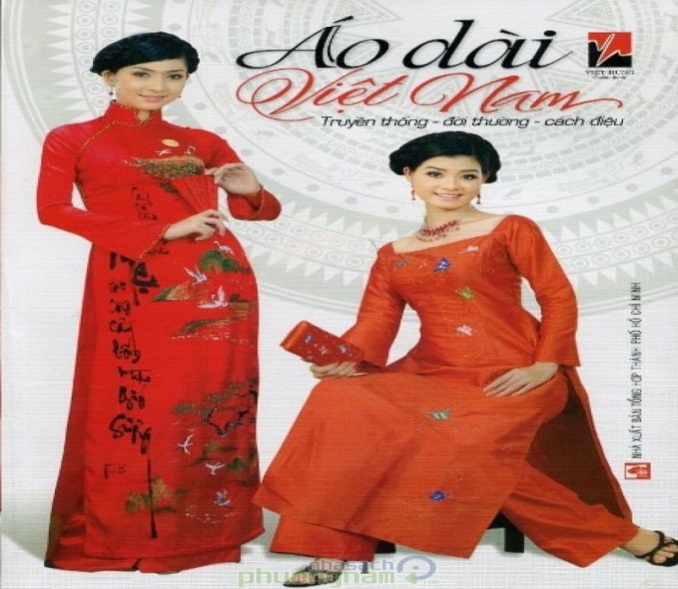 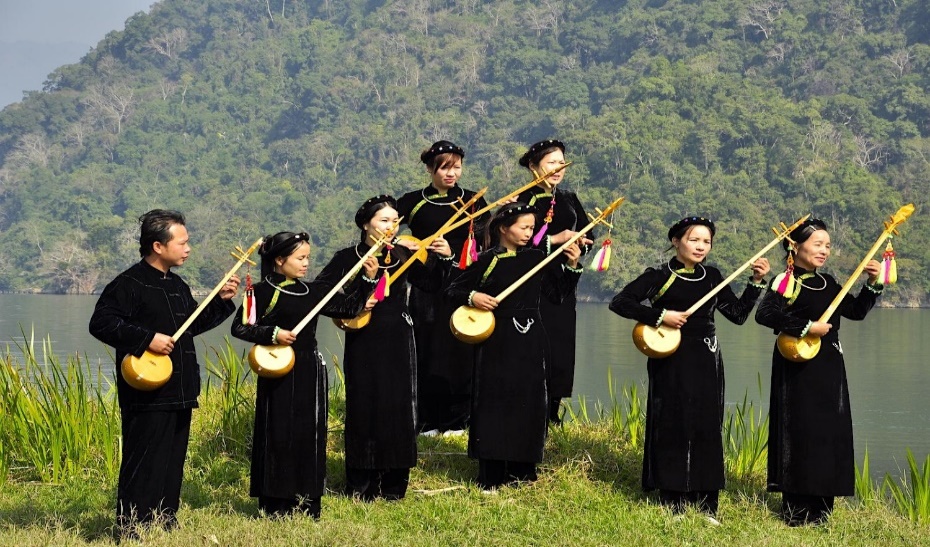 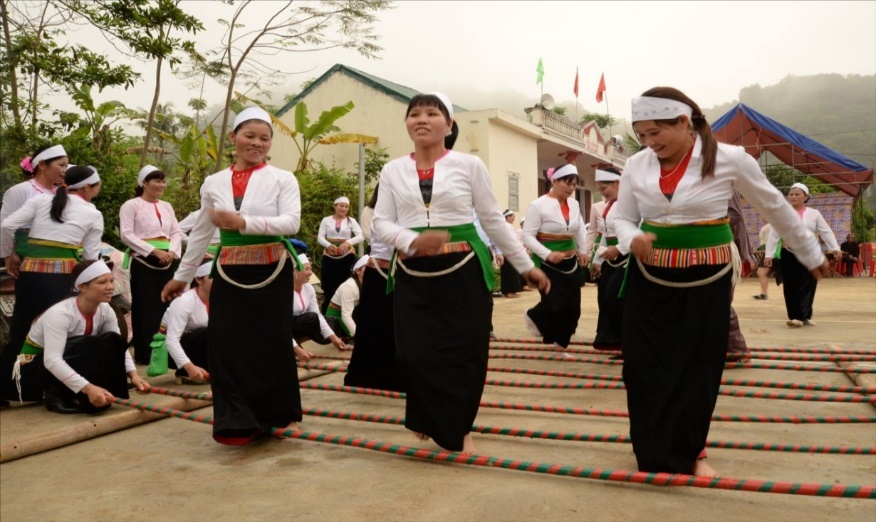 Dân tộc Thái
Dân tộc Tày
Dần tộc Kinh
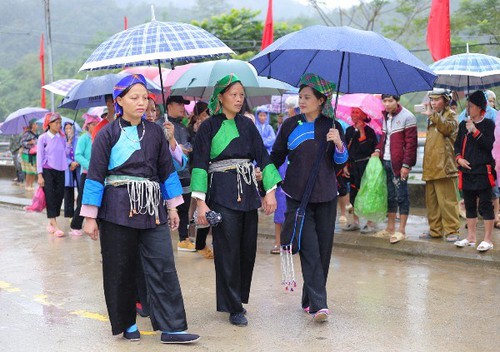 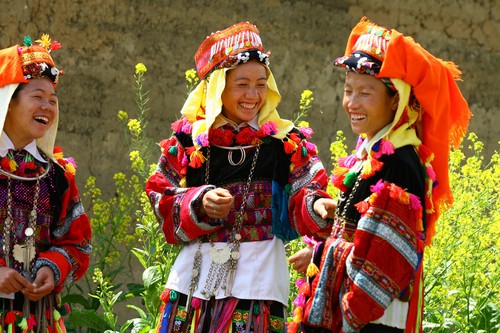 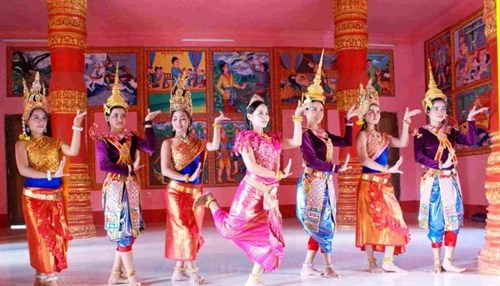 Dân tộc Nùng
Dân tộc Khơ me
Dân tộc Dao
Điều gì làm nên sự khác biệt của các dân tộc?
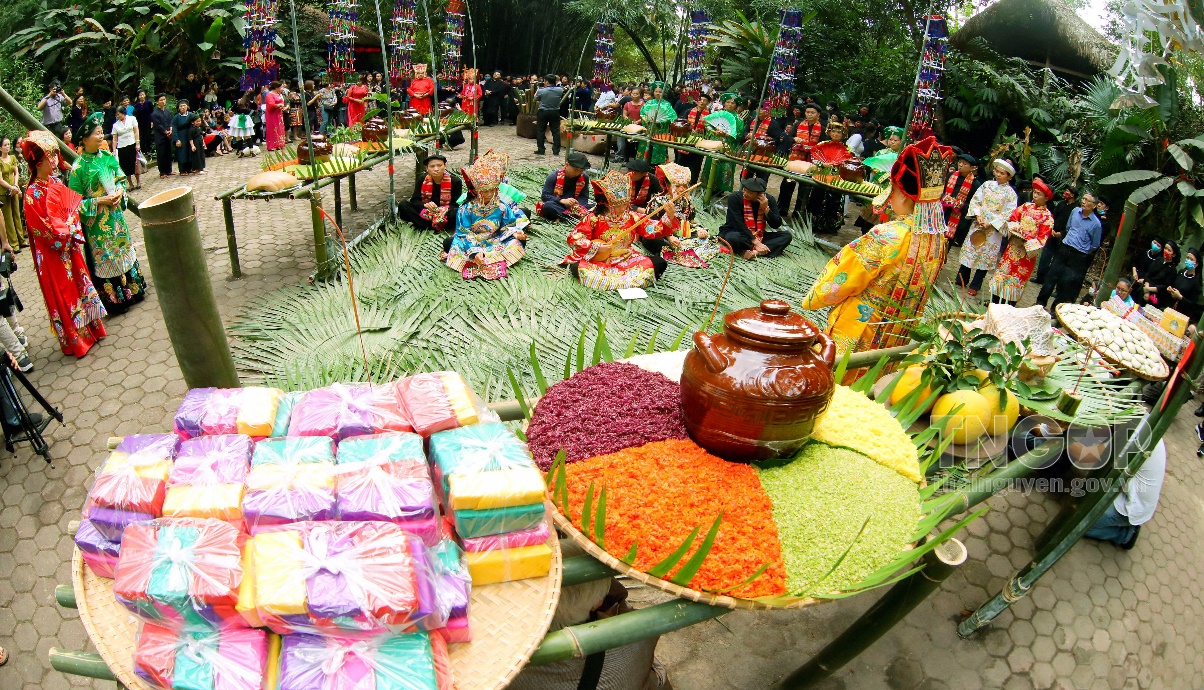 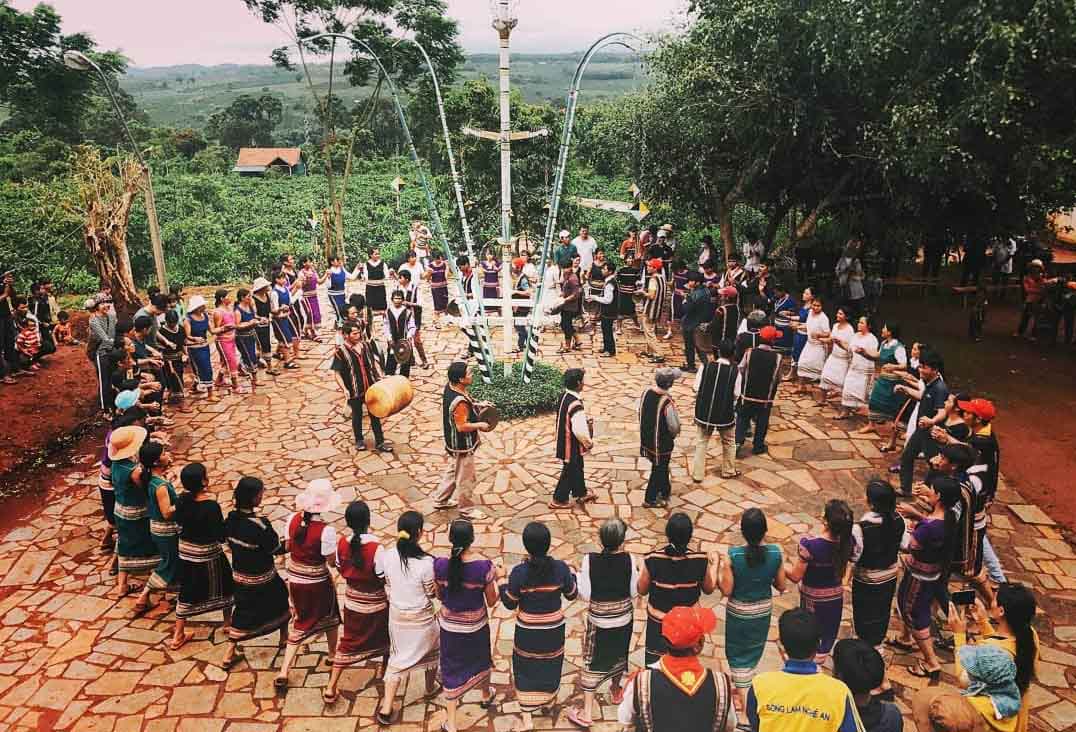 Lễ hội cồng chiêng Tây Nguyên
Lê then mừng cơm mới của người Tày
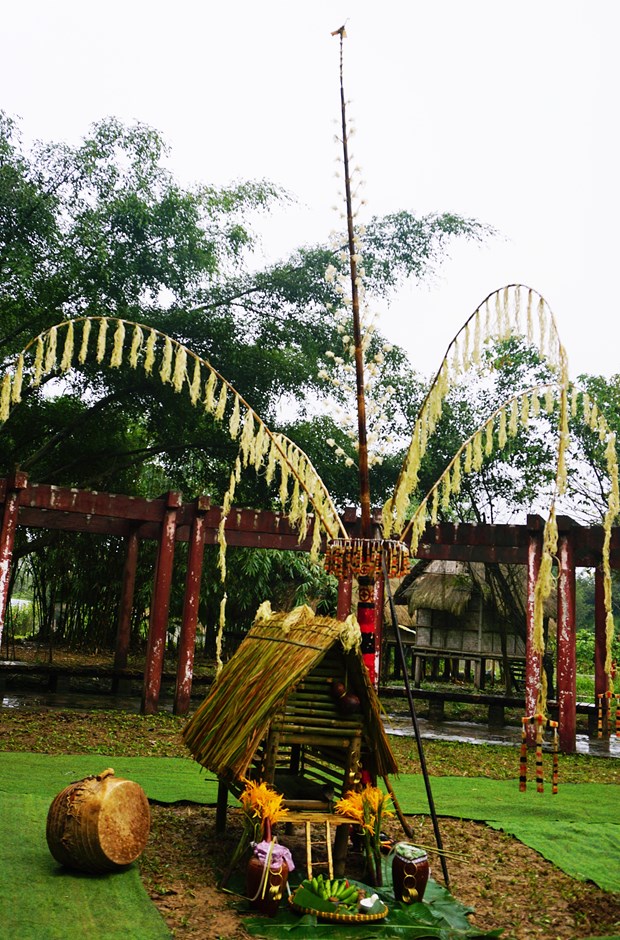 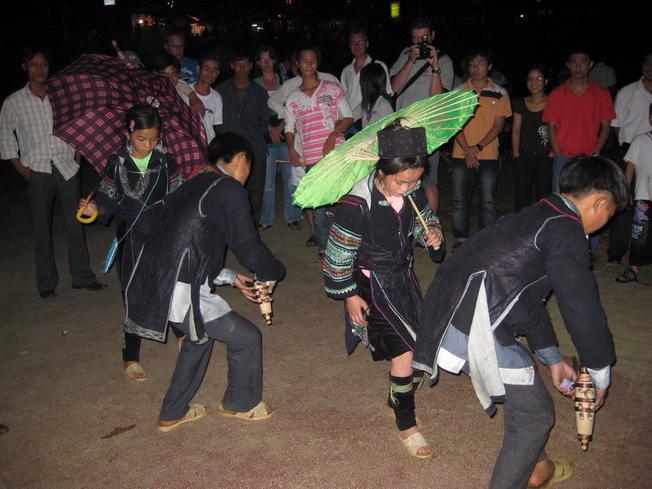 Lễ mừng lúa mới của đồng bào K'ho
CHợ tình Sa Pa
Bài 1: CỘNG ĐỒNG CÁC DÂN TỘC  VIỆT NAM
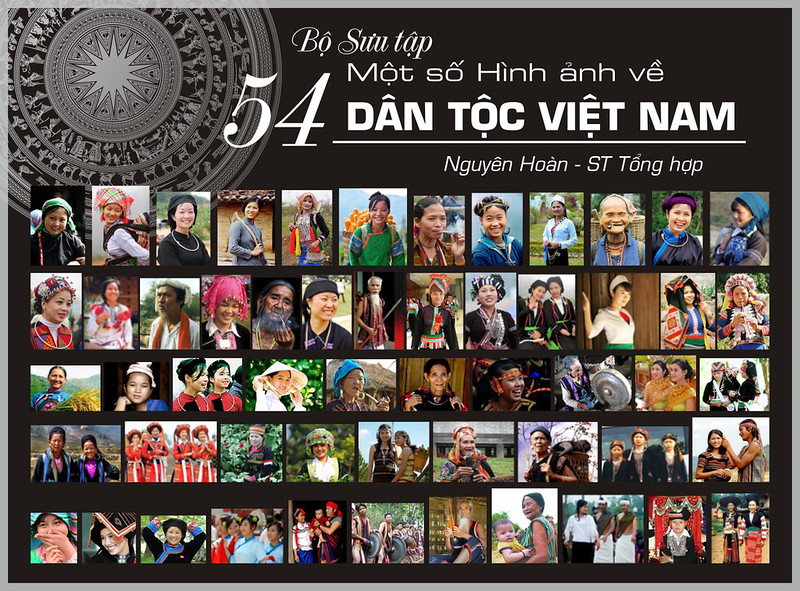 Các dân tộc Việt 
Nam
- Nước ta có 54 dân tộc.
-Mỗi dân tộc có đặc trưng về văn hóa thể hiện trong ngôn ngữ, trang phục, phong tục, tập quán…
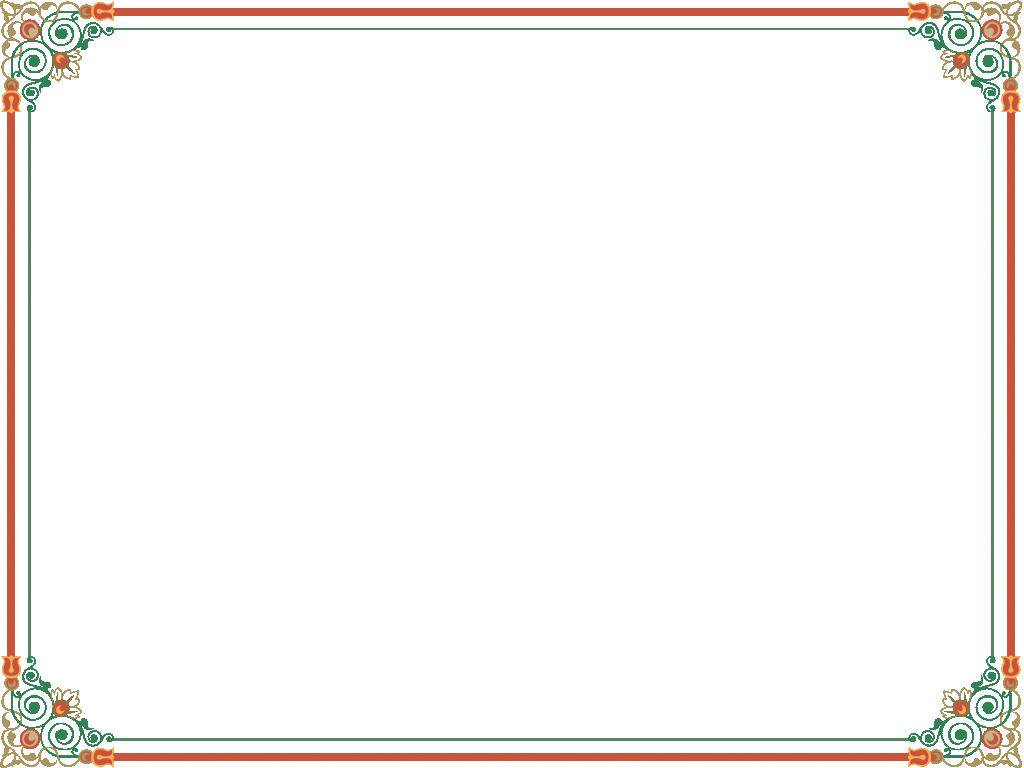 Hình 1.1. Biểu đồ cơ cấu dân tộc của nước ta năm 1999 (%)
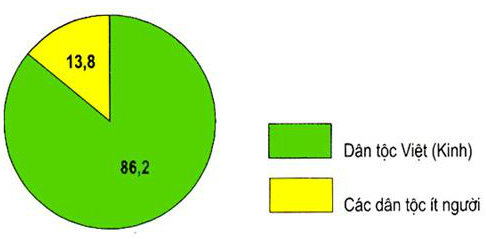 1. Nhận xét cơ cấu các dân tộc nước ta năm 1999?
 2. Kể một số sản phẩm thủ công tiêu biểu của các dân tộc ít người mà em biết?
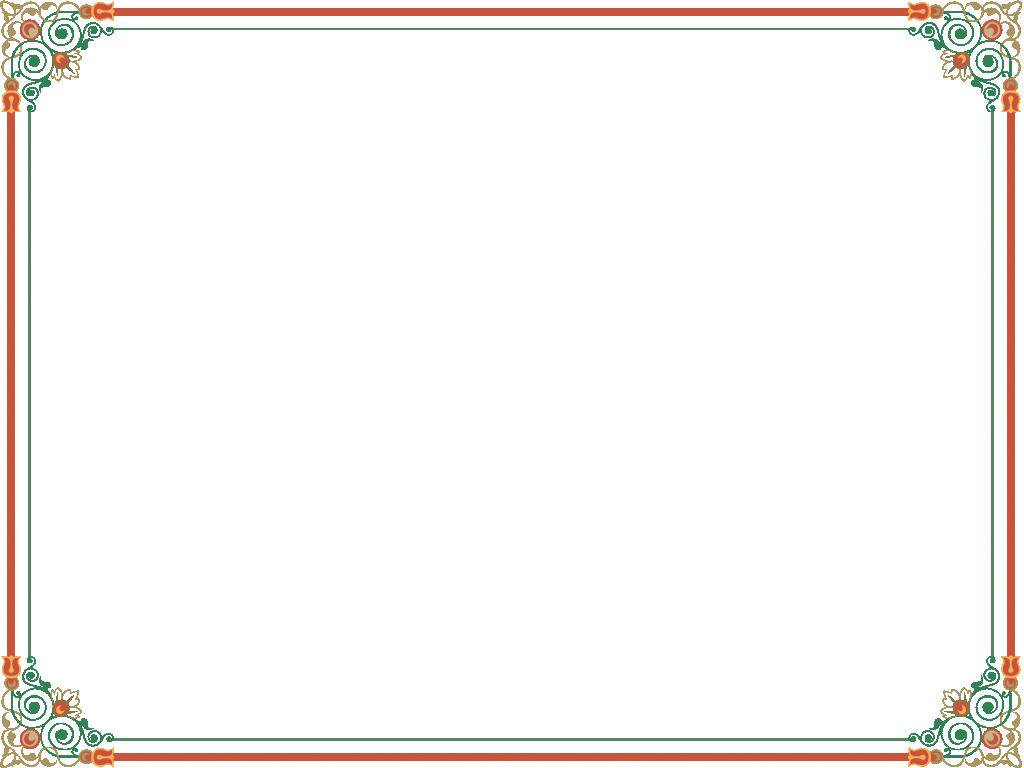 Người Việt (Kinh) chiếm 86,2%, có kinh nghiệm thâm canh lúa nước, nhiều nghề thủ công đạt mức độ tinh xảo, là lực lượng đông đảo trong các ngành kinh tế và khoa học - kĩ thuật.
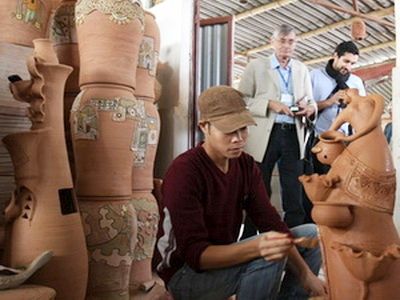 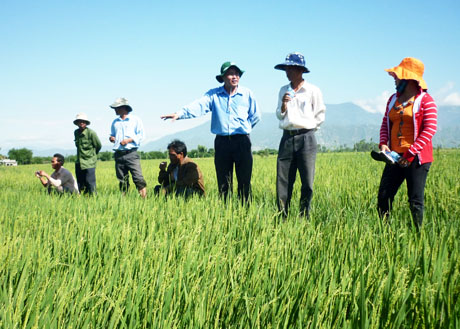 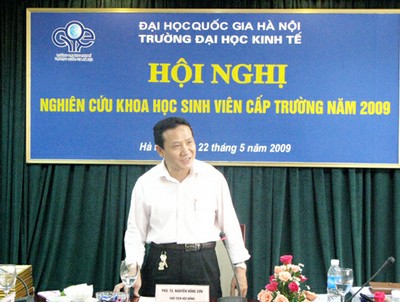 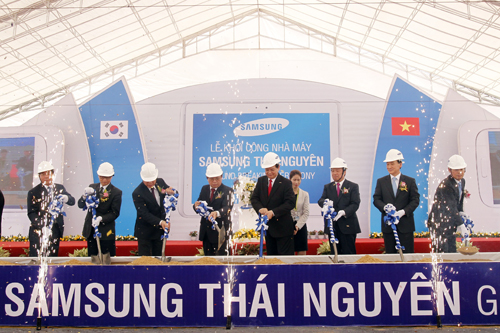 Các dân tộc ít người chiếm 13,8%, có trình độ phát triển kinh tế khác nhau, mỗi dân tộc có kinh nghiệm riêng trong sản xuất và đời sống.
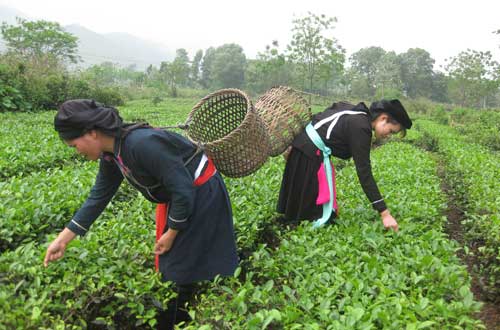 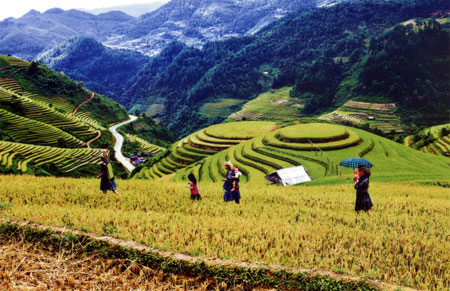 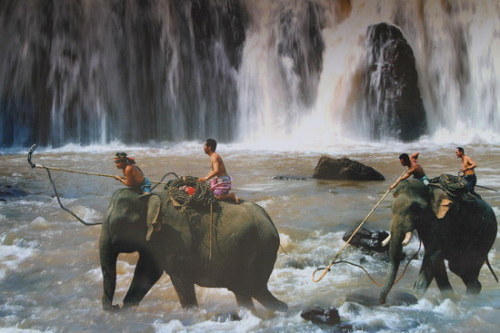 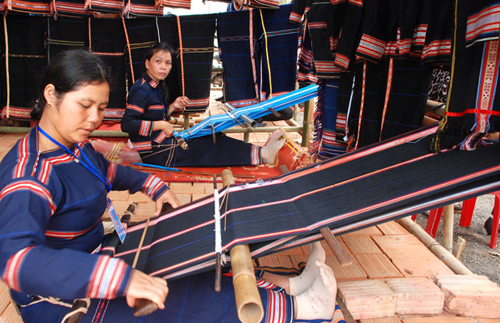 . Kể một số sản phẩm thủ công tiêu biểu của các dân tộc ít người mà em biết?
Một số sản phẩm thủ công tiêu biểu của các dân tộc ít người
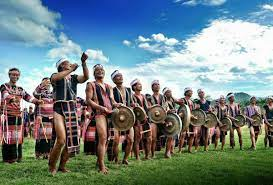 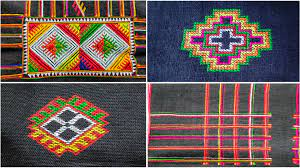 Thổ cẩm của dân tộc Thái
Cồng,chiêng của các dân tộc vùng Tây Nguyên
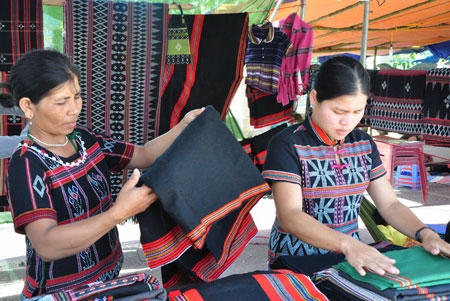 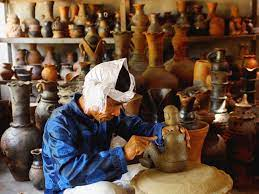 Dệt Zèng (Tà Ôi)
Đồ gốm Bầu Trúc của dân tộc Chăm
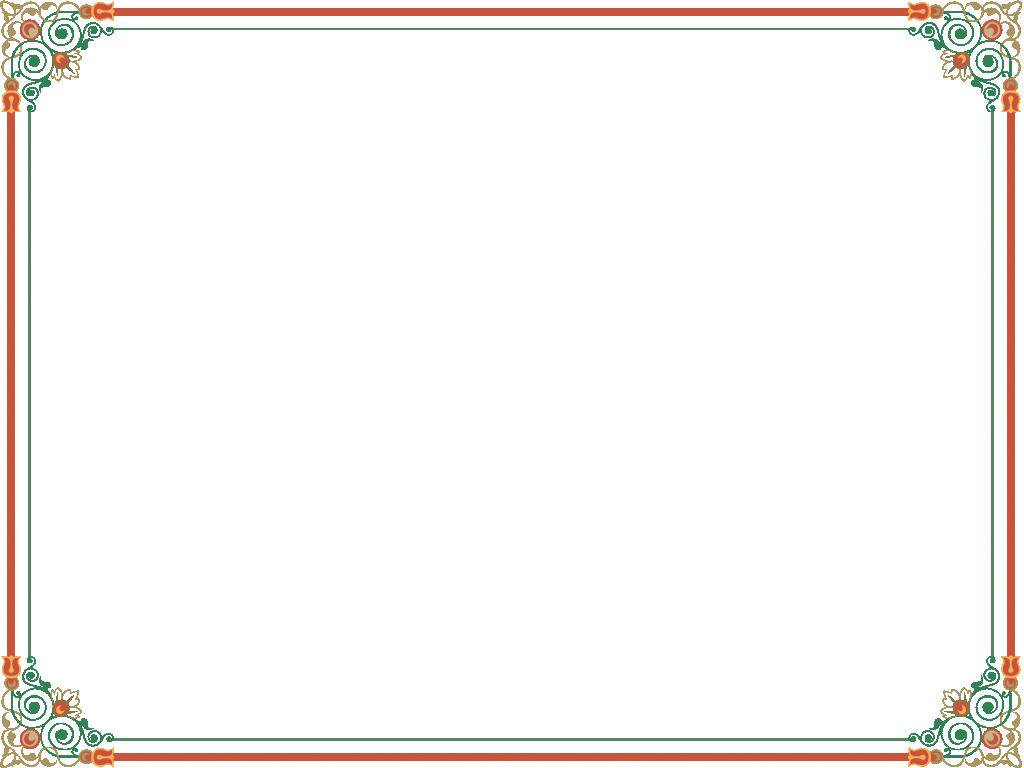 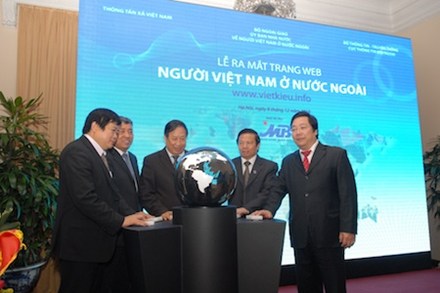 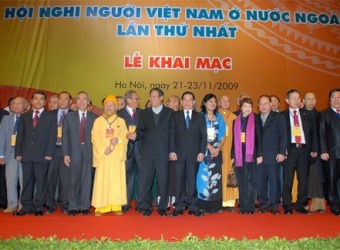 Người Việt định cư ở nước ngoài cũng là một bộ phận của cộng đồng các dân tộc Việt Nam.
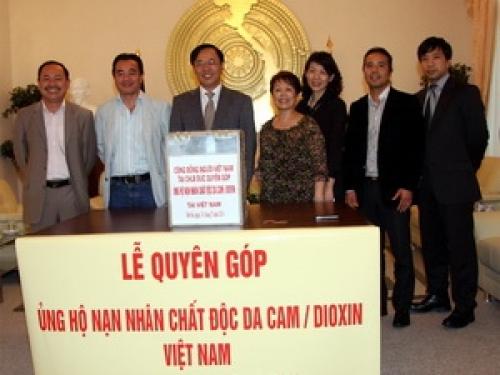 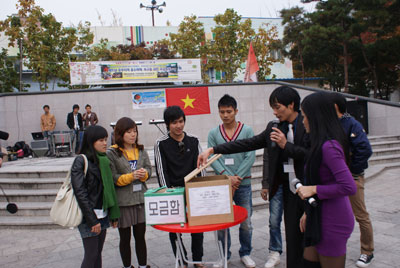 BÀI 1: CỘNG ĐỒNG CÁC DÂN TỘC ViỆT NAM
I. Các dân tộc ở Việt Nam
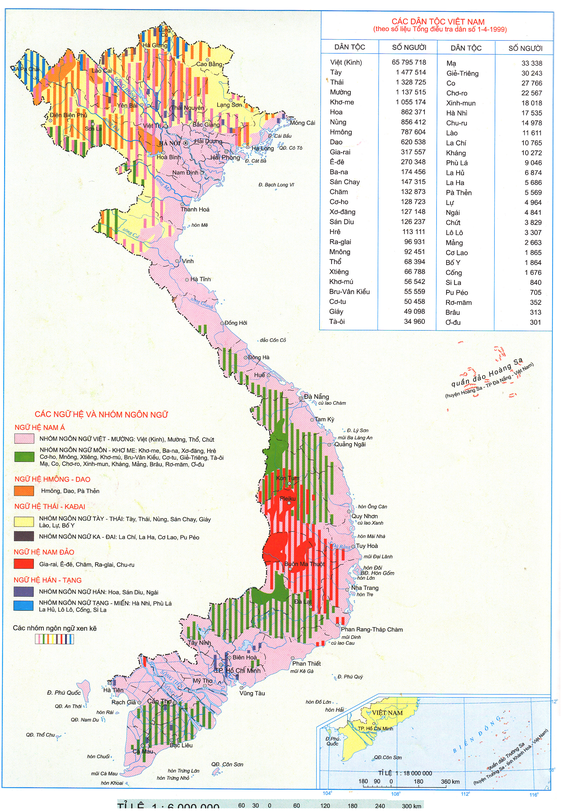 - Dân tộc Việt (kinh) có số dân đông nhất 86,2% dân số cả nước. Là dân tộc có nhiều kinh nghiệm thâm canh lúa nước, có các nghề thủ công đạt mức tinh xảo.
Các dân tộc ít người có số dân và trình độ kinh tế khác nhau, mỗi dân tộc có kinh nghiệm sản xuất riêng.
Người Việt định cư ở nước ngoài  là một bộ phận của cộng đồng các dân tộc Việt Nam.
BÀI 1: CỘNG ĐỒNG CÁC DÂN TỘC ViỆT NAM
I.Các dân tộc ở Việt Nam
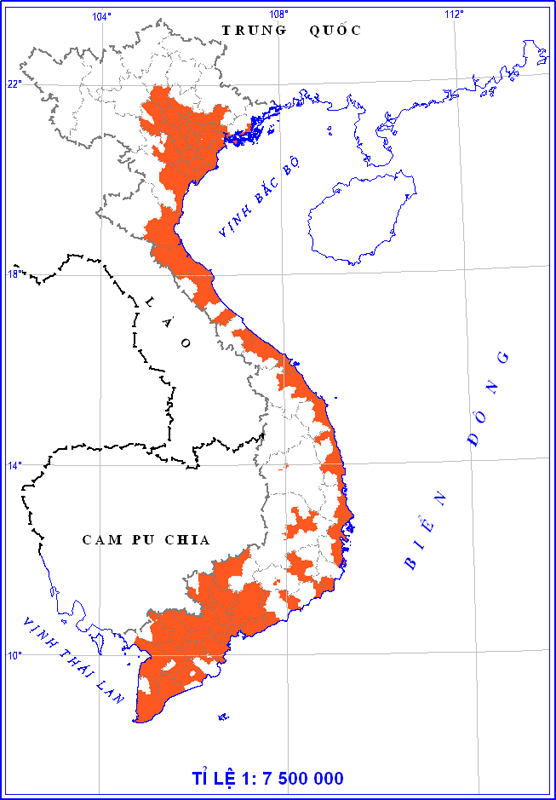 II. Phân bố các dân tộc
1. Dân tộc Việt (kinh)
Dân tộc kinh phân bố chủ yếu ở đâu?
BÀI 1: CỘNG ĐỒNG CÁC DÂN TỘC ViỆT NAM
Các dân tộc ở Việt Nam
Phân bố các dân tộc
1. Dân tộc Việt (kinh)
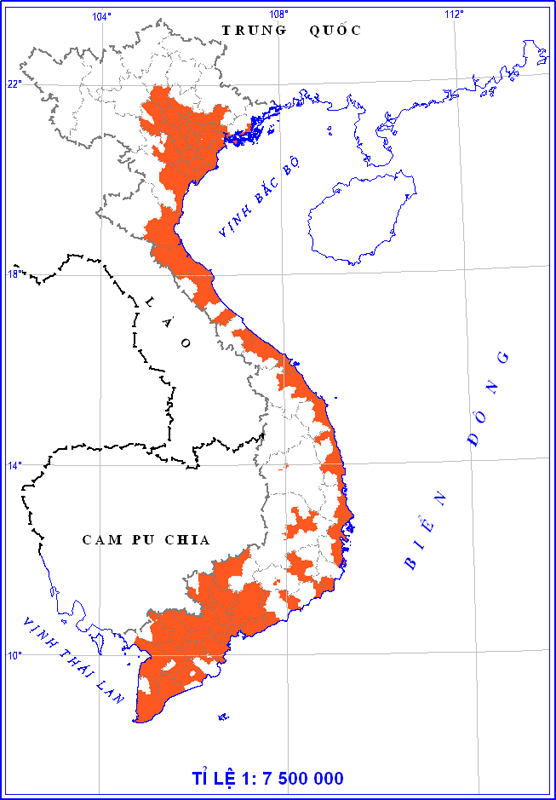 - Phân bố rộng khắp nước song chủ yếu ở đồng bằng, trung du và duyên hải.
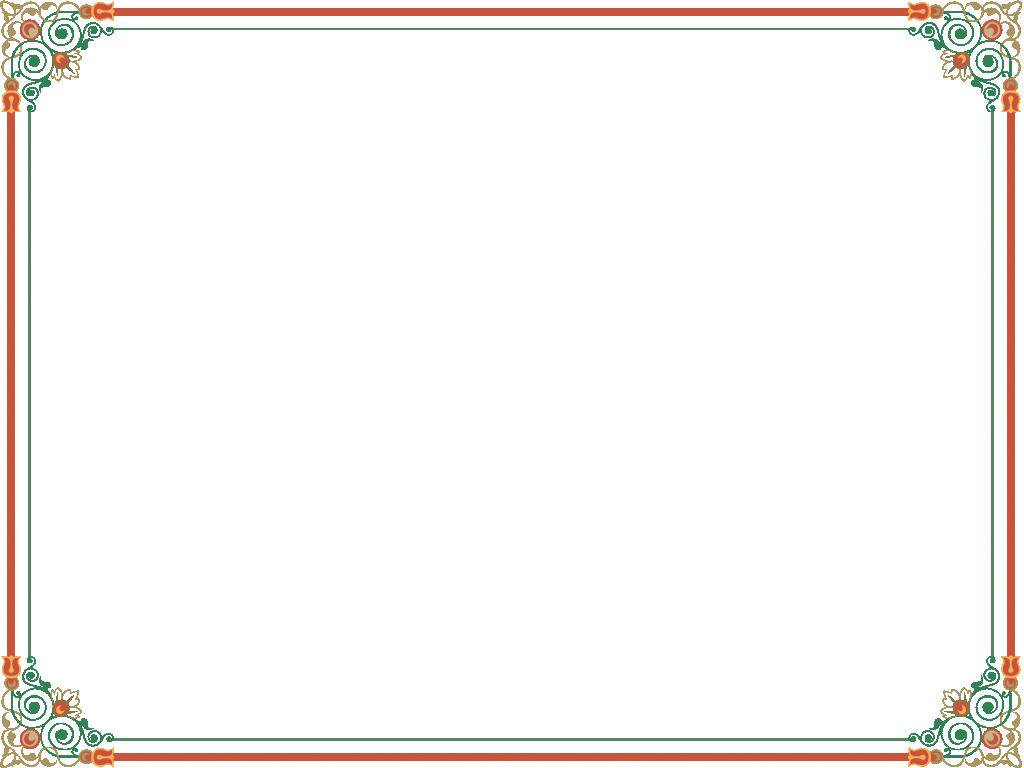 II. PHÂN BỐ DÂN CƯ
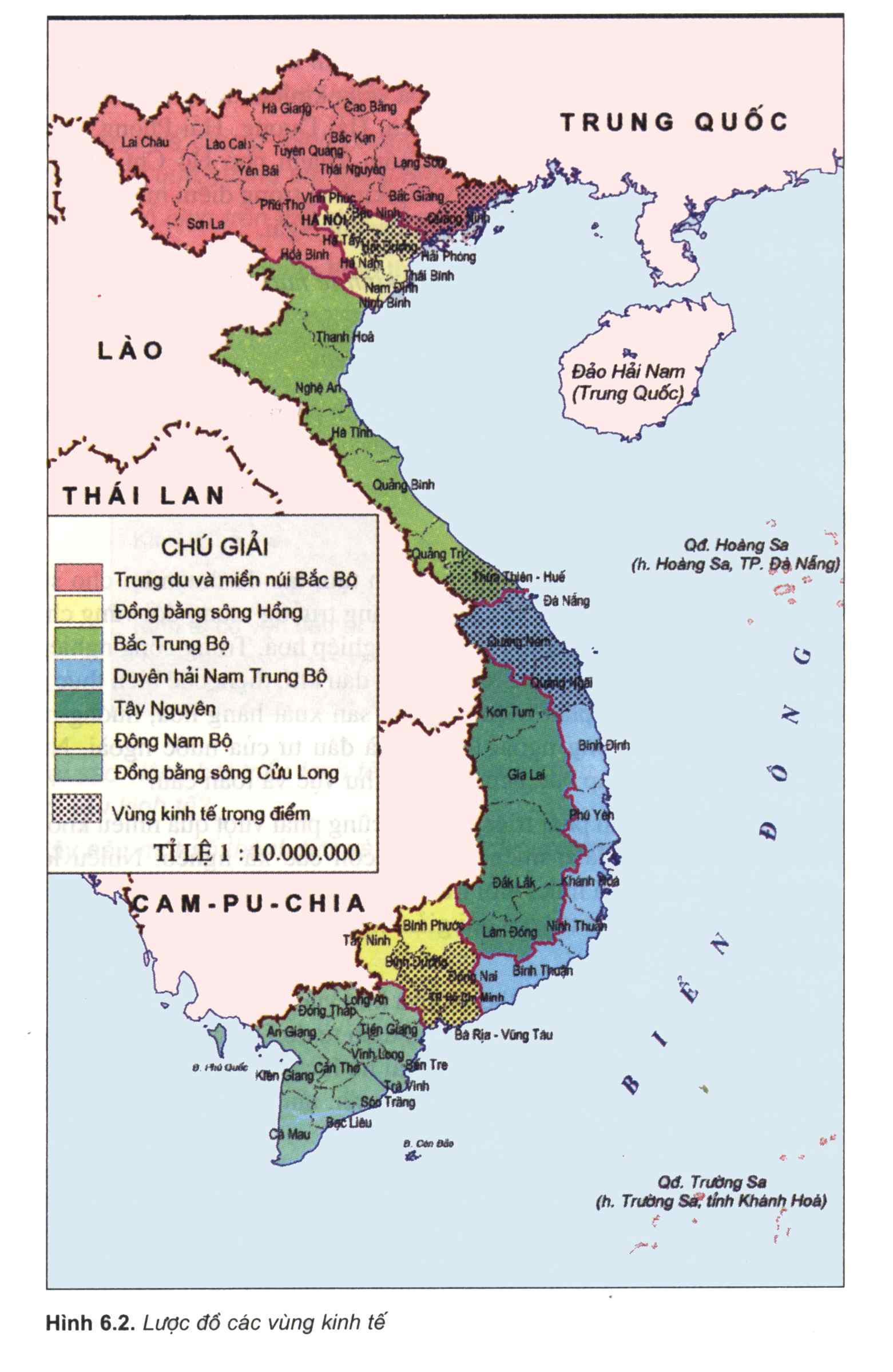 Dựa vào vốn hiểu biết, hãy cho biết các dân tộc ít người phân bố chủ yếu ở đâu?
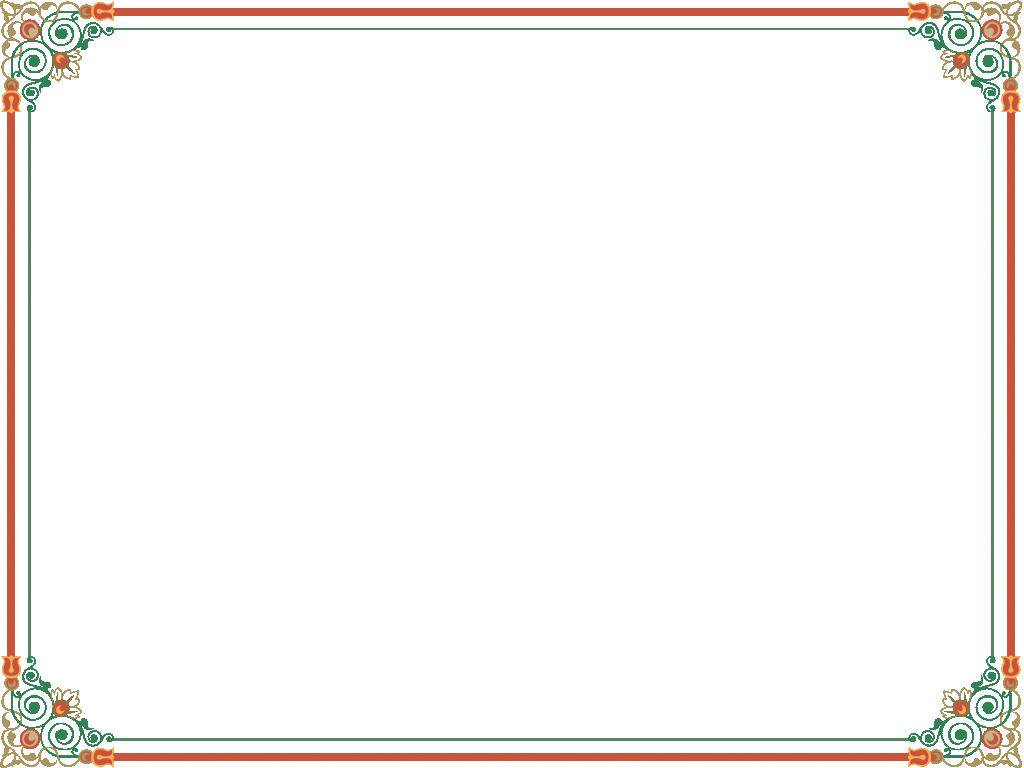 Các dân tộc ít người phân bố chủ yếu ở miền núi và trung du
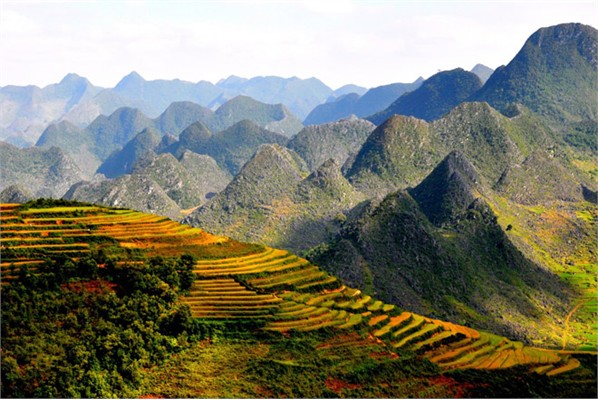 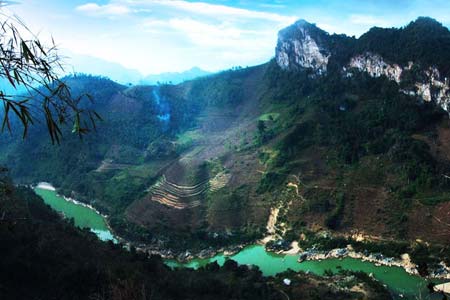 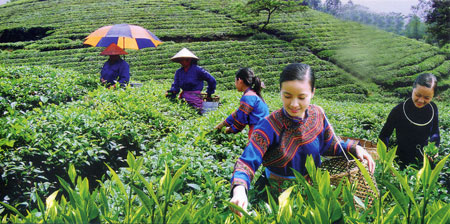 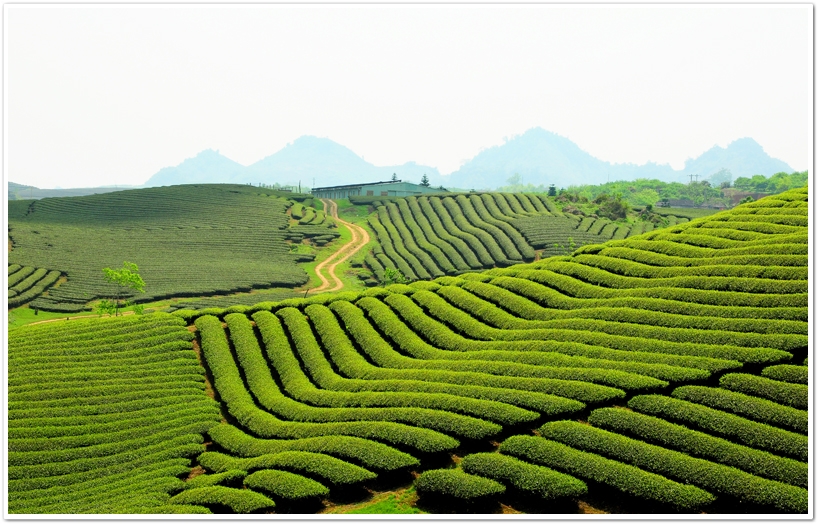 Các dân tộc ít người phân bố chủ yếu ở miền núi và trung du
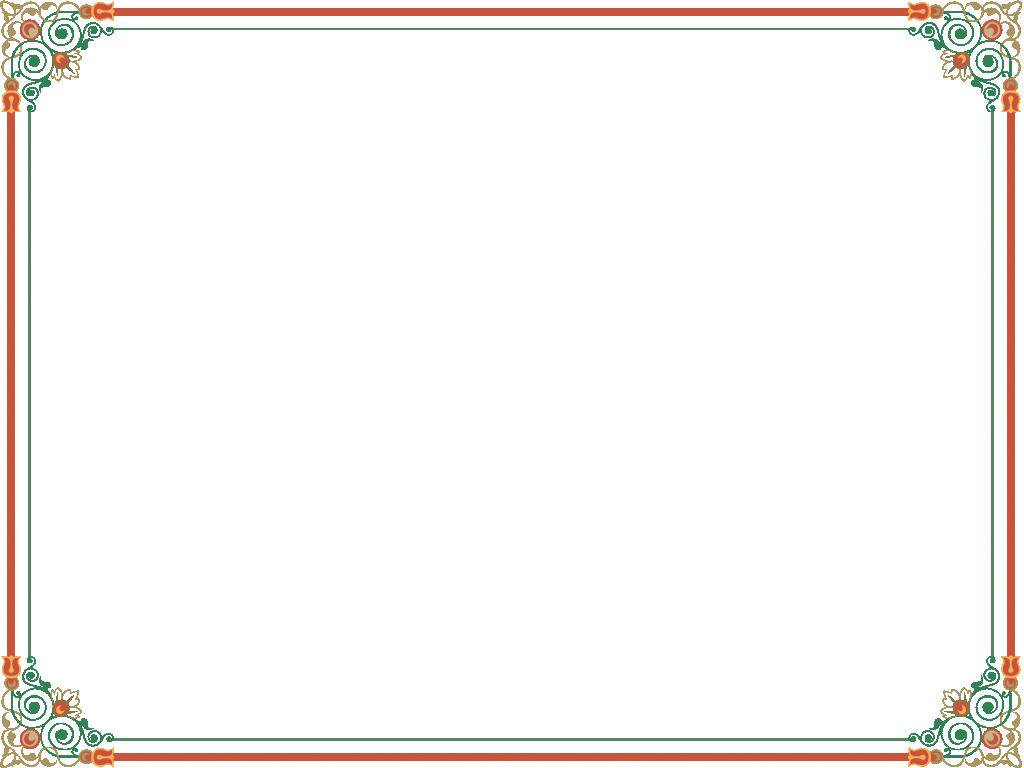 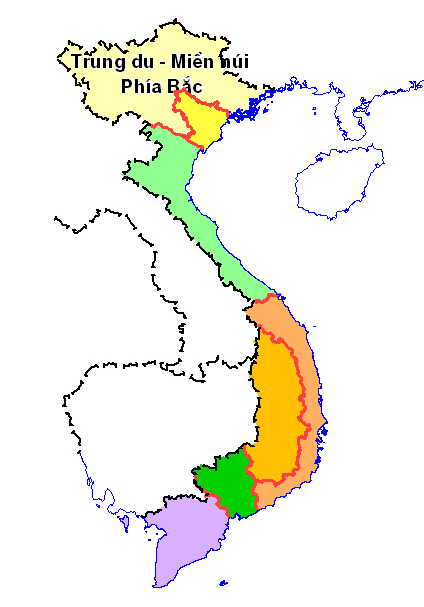 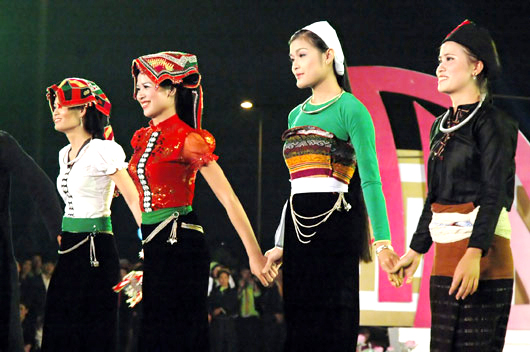 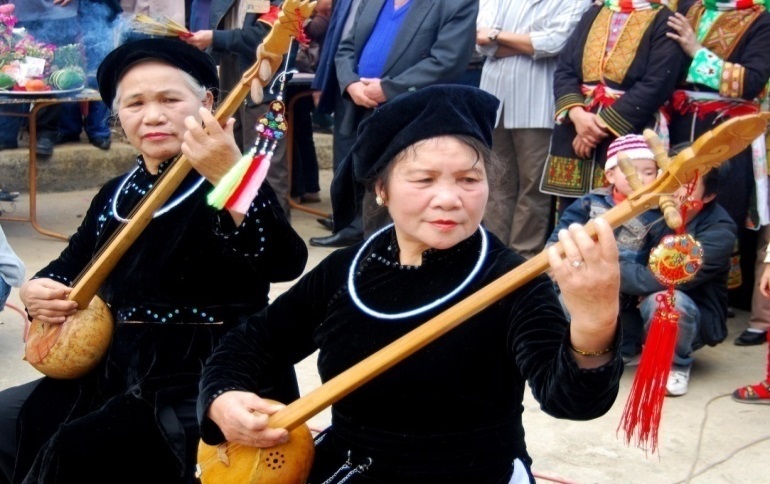 Người Thái
Người Tày
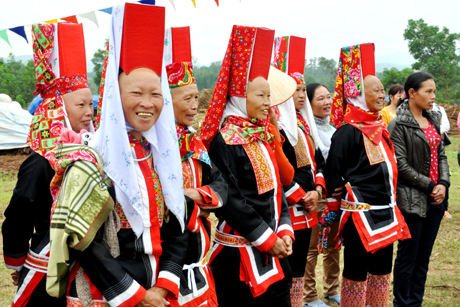 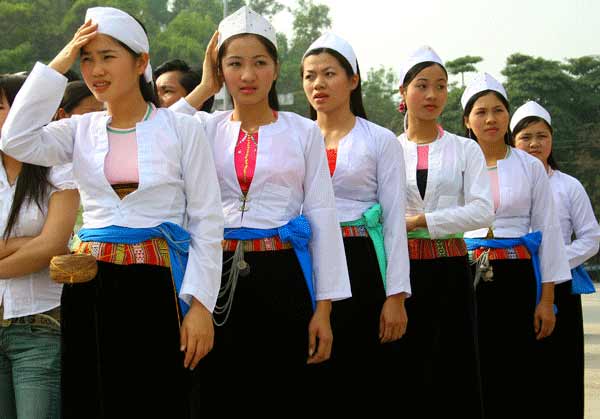 Người Dao
Người Mường
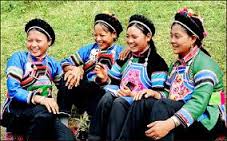 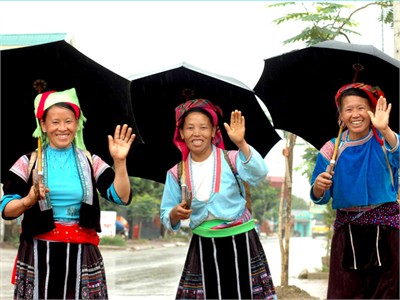 Người H.Mông
Người Giáy
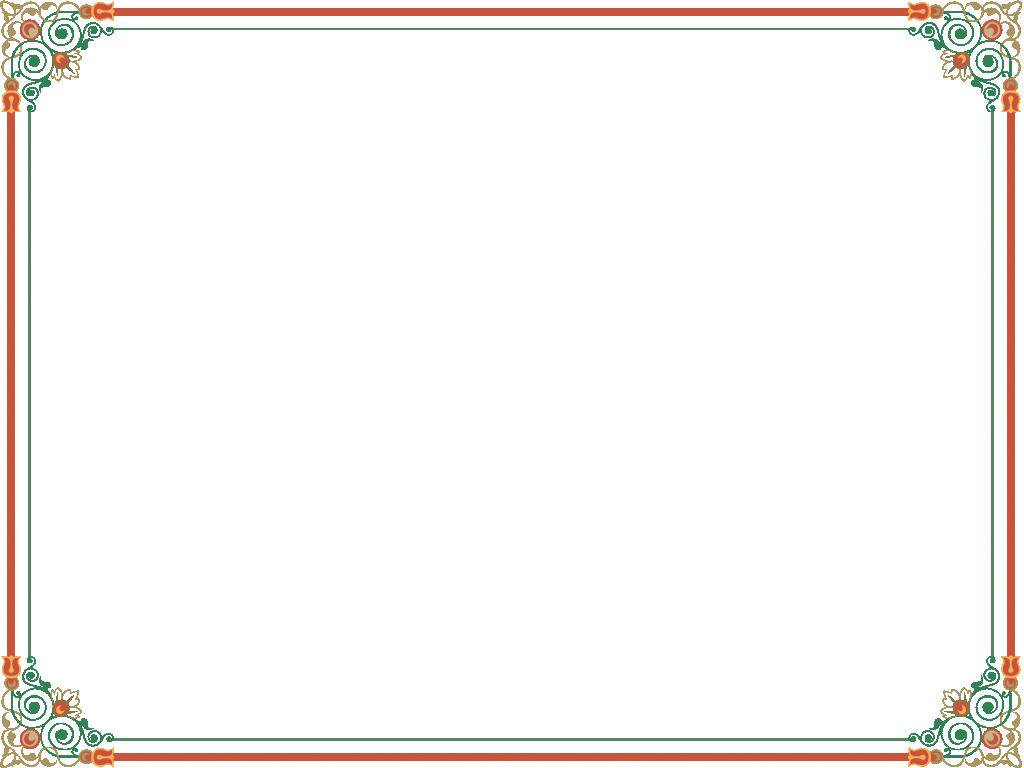 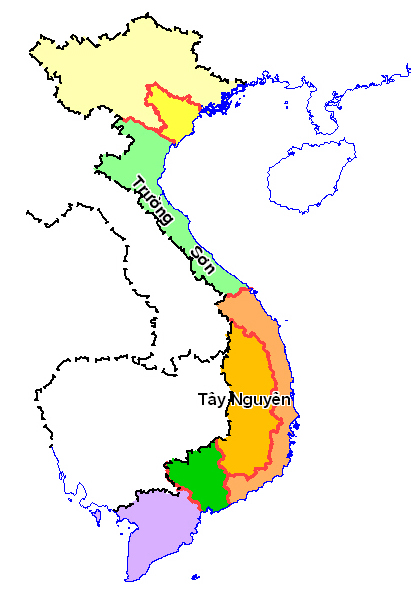 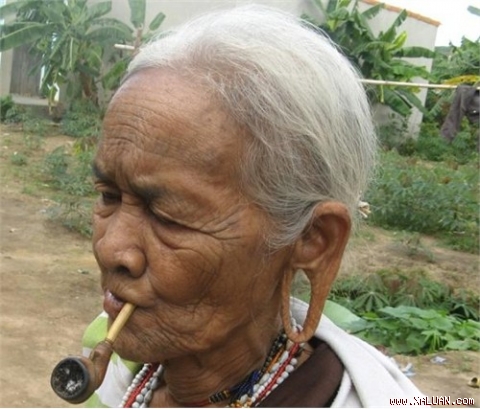 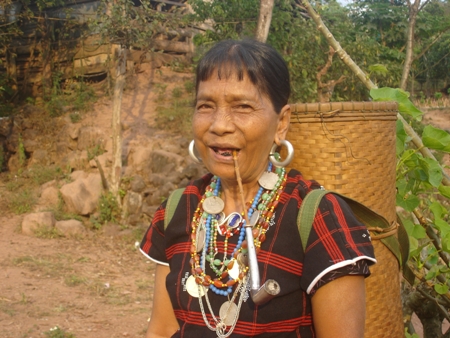 Người Cơ-Tu
Người Vân Kiều
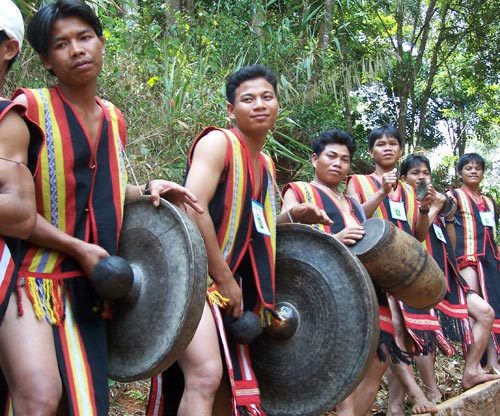 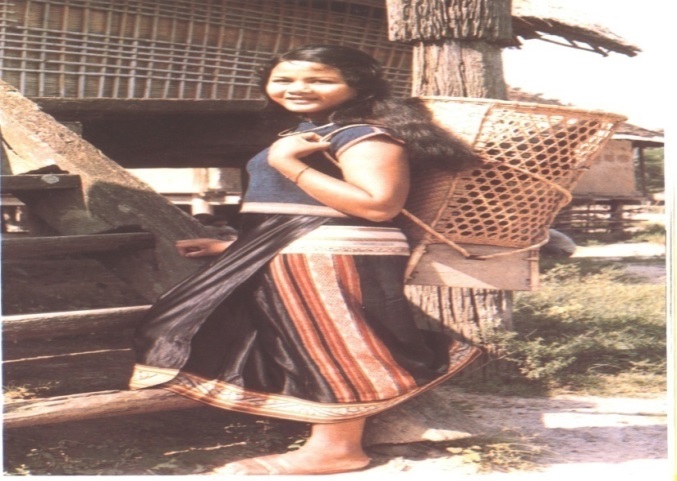 Người Ba-na
Người Xê-đăng
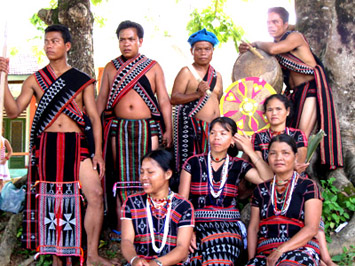 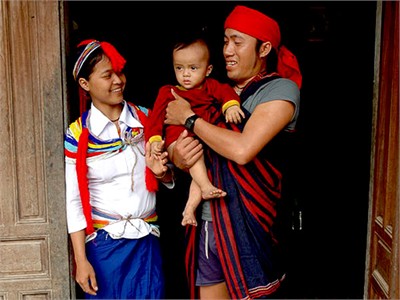 Người Tà-ôi
Người Co
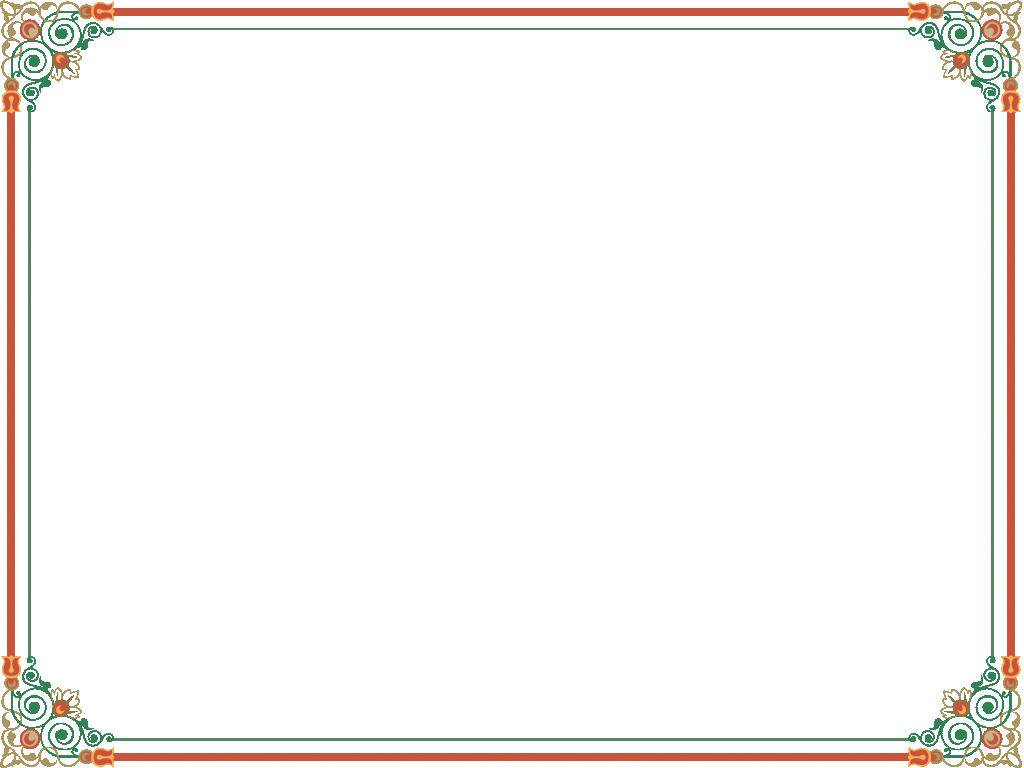 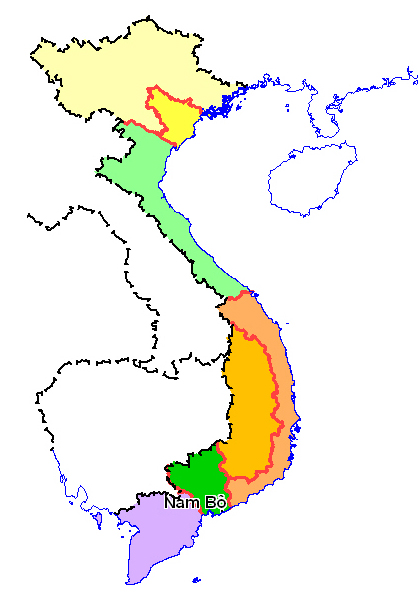 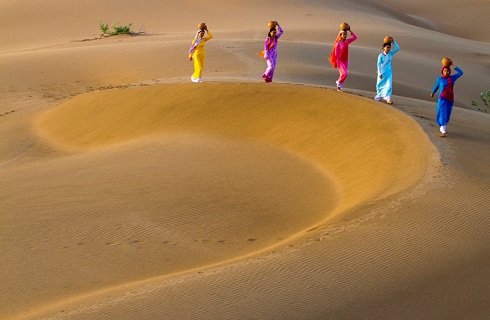 Người Chăm
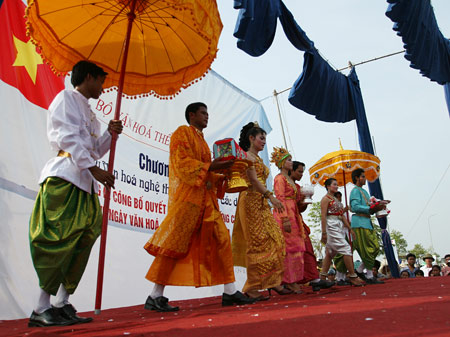 Người Khơ-me
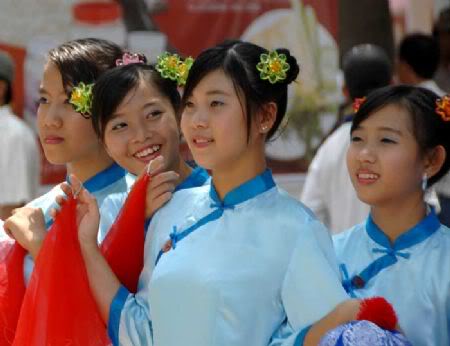 Duyên hải cực Nam Trung Bộ và Nam Bộ có người Chăm, Hoa, Khơ Me,…
Người Hoa
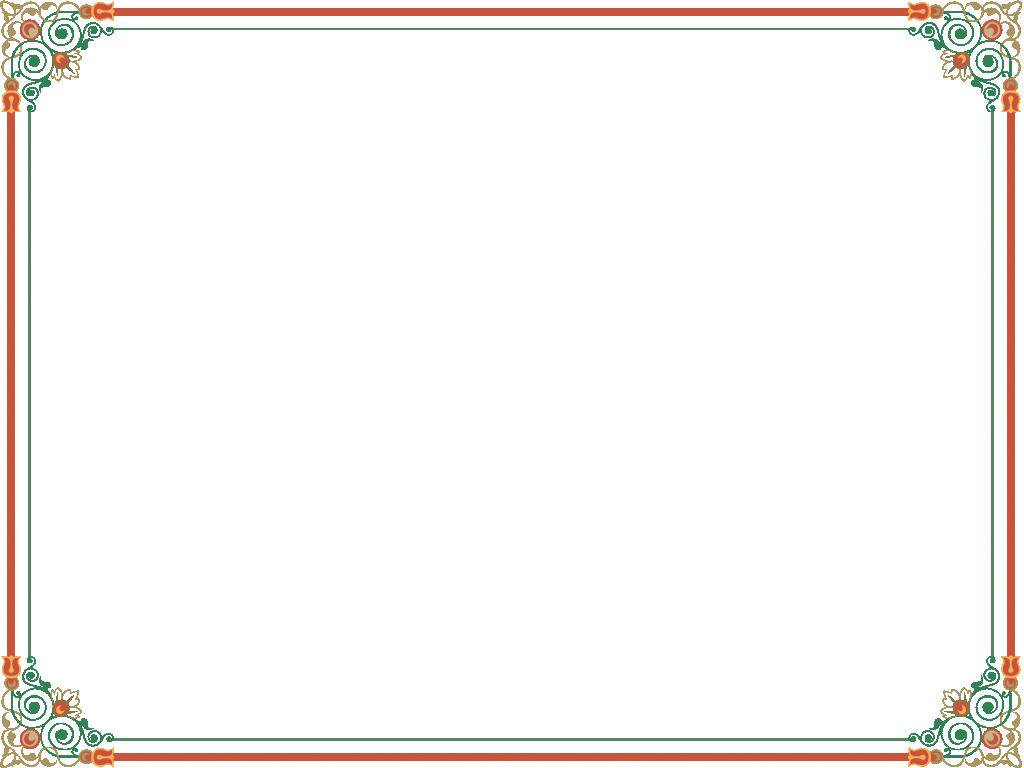 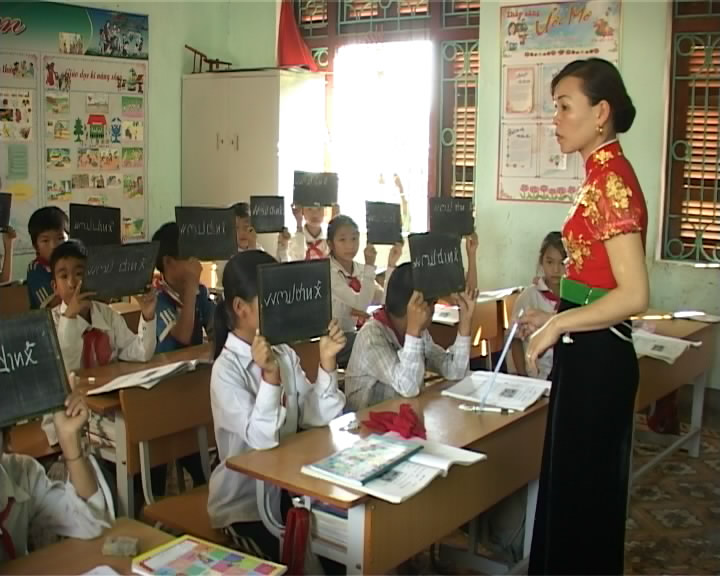 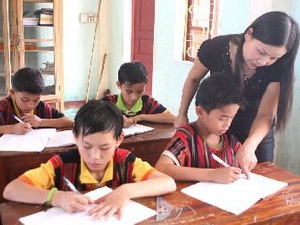 Ê-ĐÊ
THÁI
Vì sao phải dạy cho các em vùng dân tộc ít người hai ngôn ngữ ? (tiếng Việt và tiếng dân tộc)
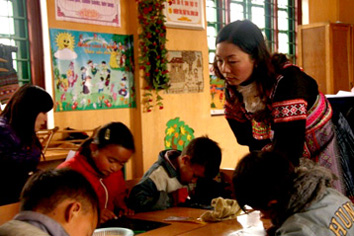 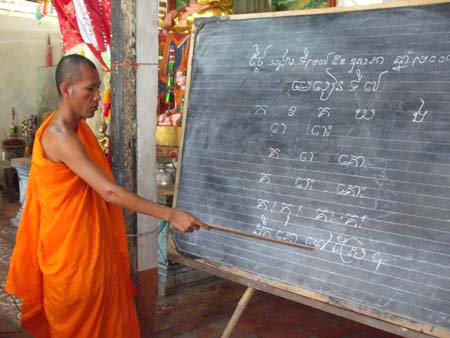 KHƠ ME
H’MÔNG
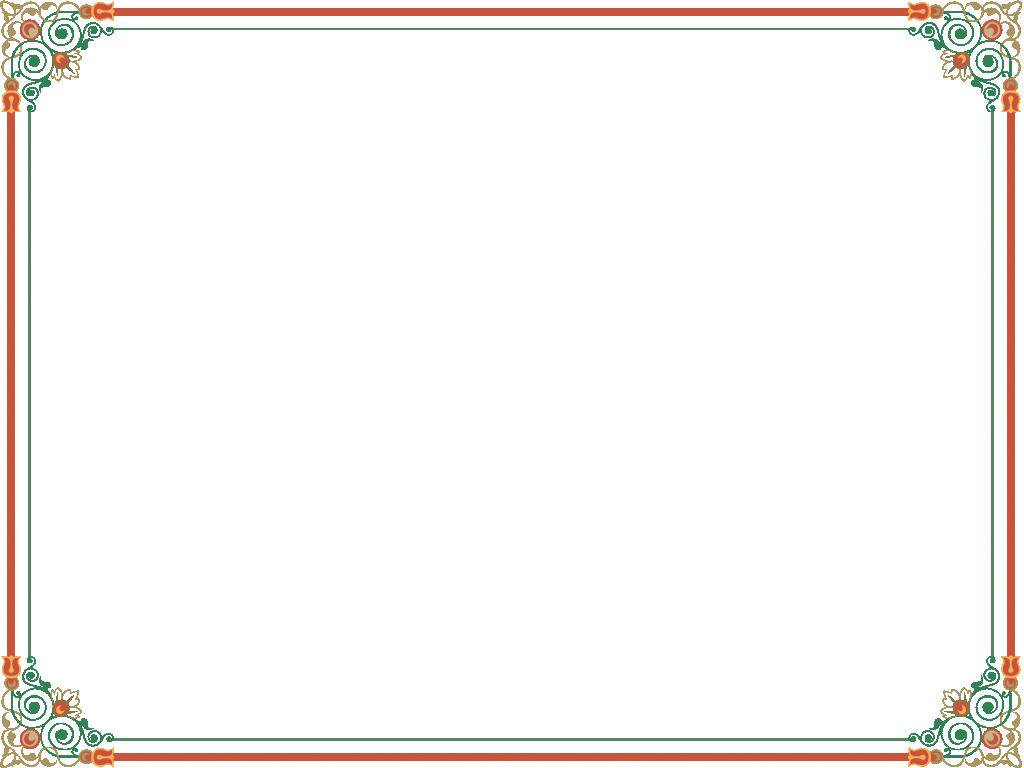 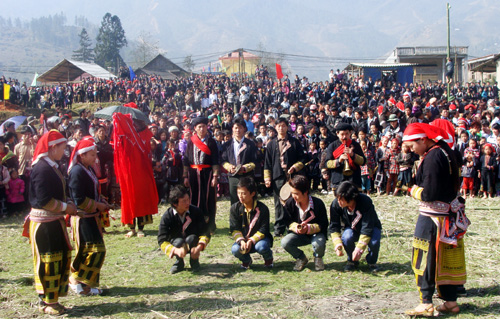 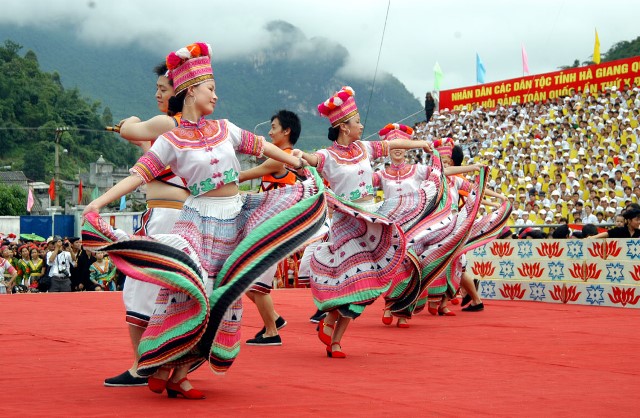 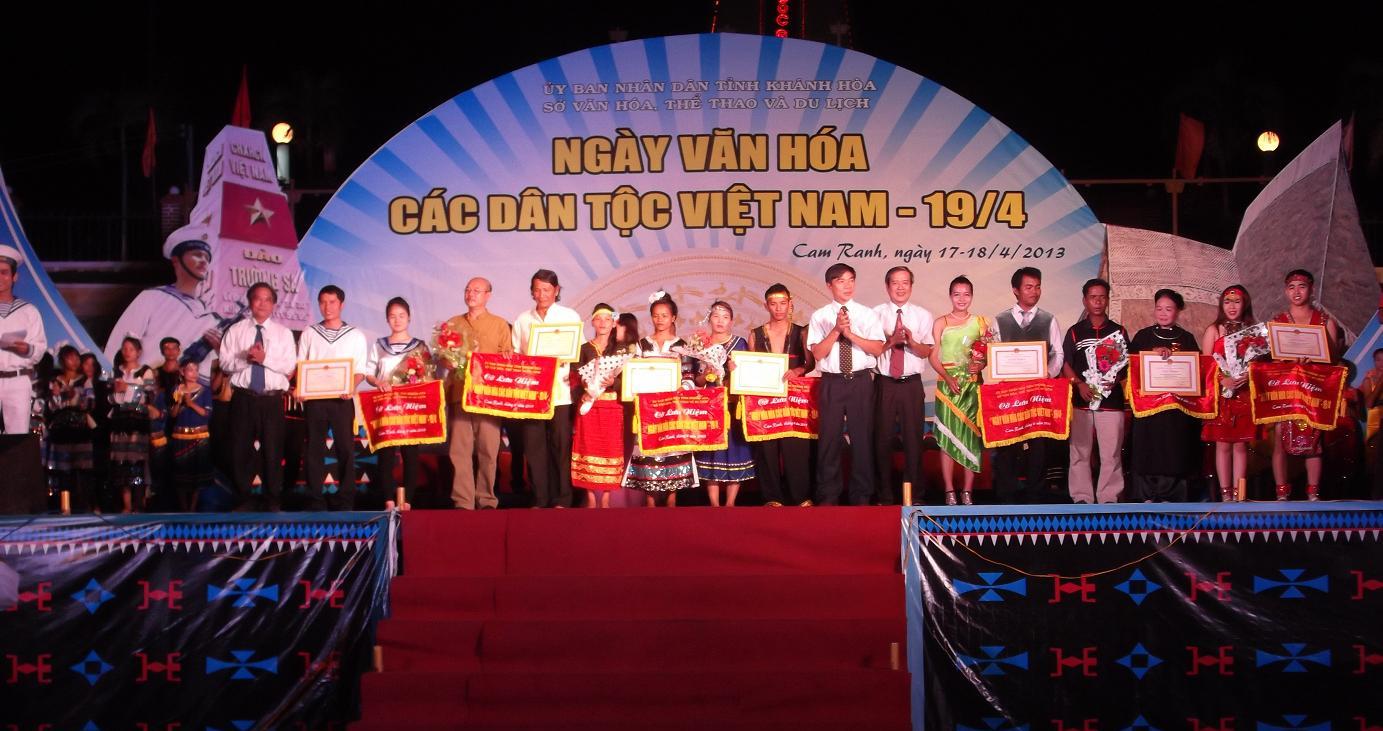 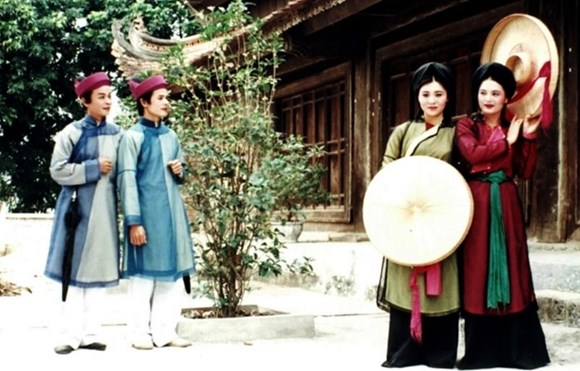 Để bảo tồn và phát huy tinh hoa của các dân tộc Việt Nam
2
Sự phân bố các dân tộc
Dân tộc kinh (Việt) phân bố rộng khắp cả nước nhưng chủ yếu ở các đồng bằng, trung du và vùng duyên hải.
Dân tộc ít người: phân bố chủ yếu ở miền núi và trung du.
SỐ LƯỢNG CÁC DÂN TỘC VIỆT NAM ............
Các dân tộc ít người khác… ....... %
Dân tộc Kinh ........          %
PHÂN BỐ
..............................................
..............................................
..............................................
...................................................
..................................................
PHÂN BỐ
..................................................
..................................................
..................................................
.....................................................
.....................................................
................................................
54
86,2%
13,8%
Phân bố rộng khắp cả nước song chủ yếu ở đồng bằng, trung du và duyên hải.
Sống chủ yếu ở miền núi và trung du.
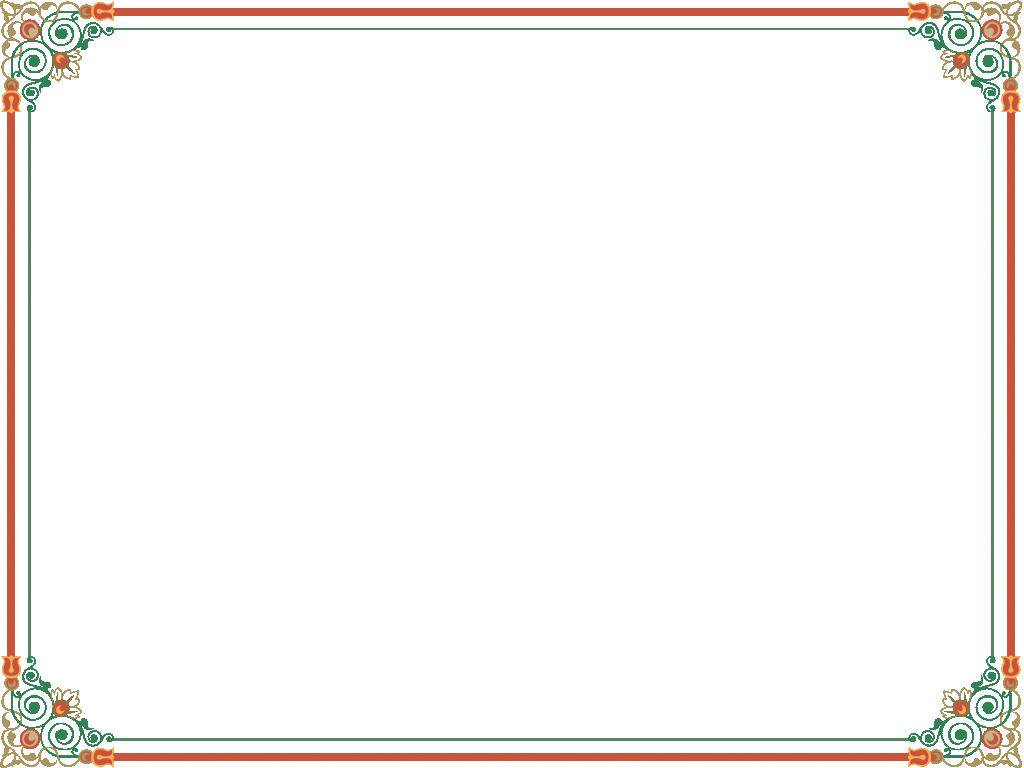 VẬN DỤNG
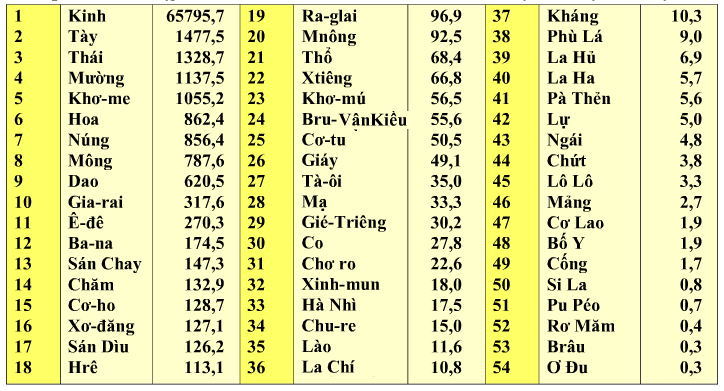 Câu hỏi 1: Hãy cho biết dân tộc của em đứng thứ mấy về số dân trong cộng đồng các dân tộc Việt Nam?
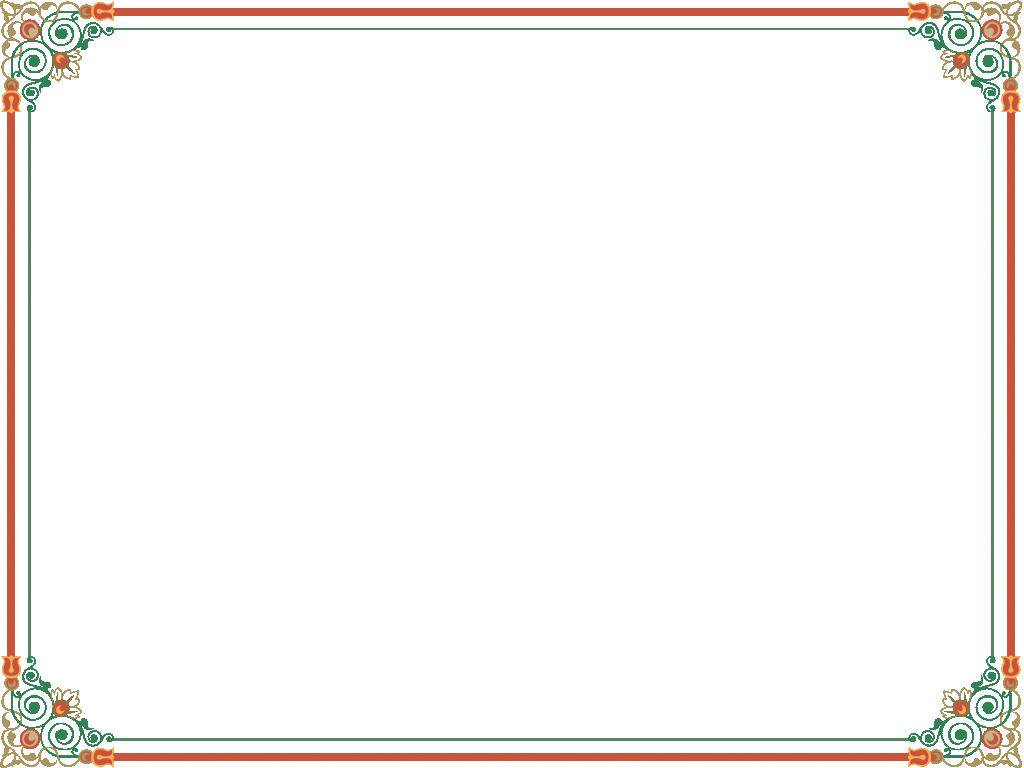 VẬN DỤNG
Câu 2: Điền từ còn thiếu để câu sau có nội dung đúng.
* Việt Nam có..(1)..dân tộc anh em. Trong đó dân tộc ..(2)..chiếm 13,8%. Dân tộc..(3).. Chiếm 86,2%. Dân tộc kinh sinh sống chủ yếu ở ..(4)..Các dân tộc ít người sinh sống chủ yếu ở..(5)..
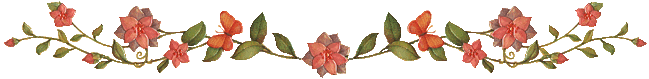 VẬN DỤNG
Câu 3. Căn cứ Atlat Địa lí Việt Nam trang 6, cho biết các dân tộc nào ở nước ta có số dân đông thứ 2 sau dân tộc Kinh?
		A. Thái								B. Tày
		C. Mường							D. Khơ  me
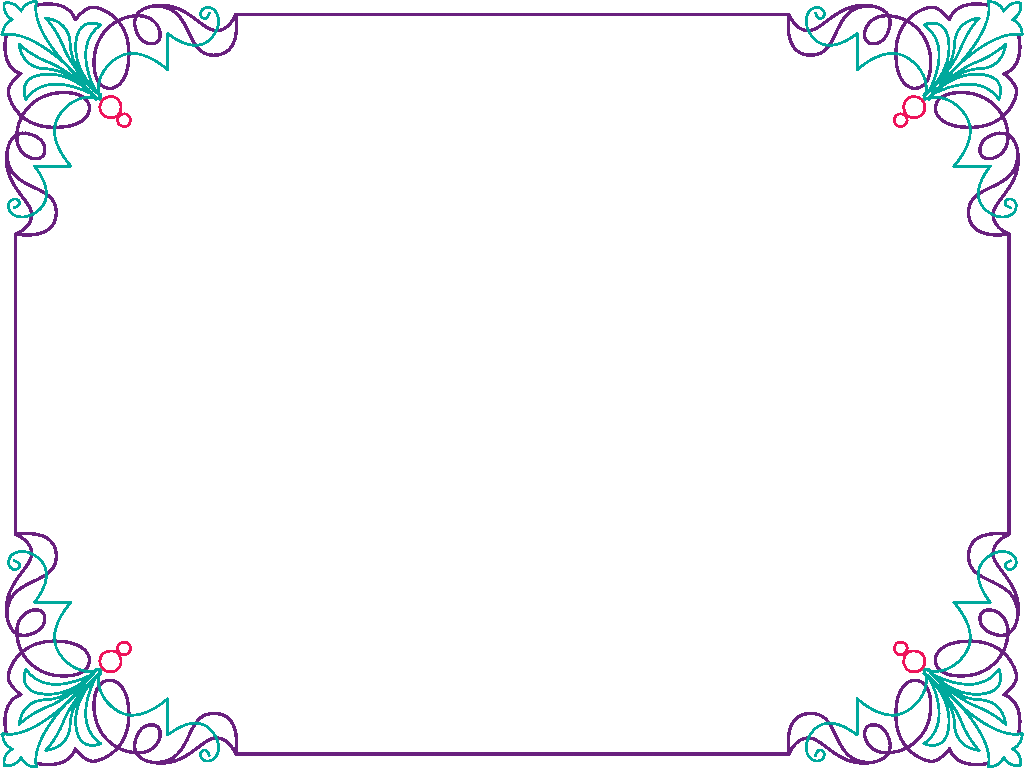 DẶN DÒ
Làm bài tập vào  vở bài tập
Xem bài 2 “Dân số và gia tăng dân số”. 
Chú ý phần II “Gia tăng dân số”.
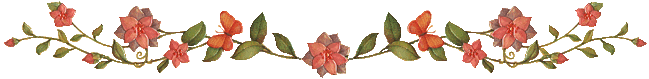